La Renaissance
Histoire littéraire française
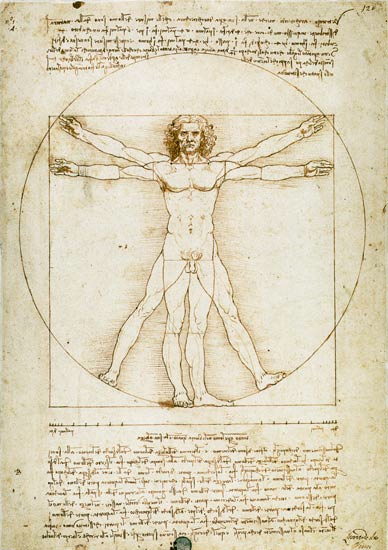 L’Homme de Vitruve de Léonard de Vinci
Le 16e siècle: début de la modernité
de 1492 - fin du Moyen Âge
à 1610 - début du Grand siècle (mort d’Henri IV et couronnement de Louis XIII)
La Renaissance a pour origine l’Italie et Florence, où les artistes peuvent exprimer librement leur art. C’est le Quattrocento
[Speaker Notes: La modernité, en France, se termine en 1789, à la révolution française, laissant place à la période dite «contemporaine»

Au 14e siècle: Au xive siècle, les prémices de la Renaissance se produisirent surtout en Italie :
À Avignon, le pape Clément VI fait appel, pour décorer le palais des Papes, à une équipe de peintres dirigée par Matteo Giovanetti.
Dans la cathédrale de Pise, une chaire est sculptée par Nicola Pisano dans un style qui n'est plus celui du Moyen Âge, mais qui reprend l'esthétique grecque de l'Antiquité,
Venise est depuis longtemps en contact avec l'Orient, par voie maritime ; c'est la première puissance maritime d'Europe,
Des foyers de Renaissance importants sont les zones en contact avec les autres civilisations, notamment la civilisation islamique : Sicile et Espagne. Ces zones de contact existent en réalité depuis plusieurs siècles : l'Andalousie (royaume de Séville) depuis l'an mil, la Sicile depuis le xiie siècle (Palerme).
L'Italie commence ainsi à importer les sciences et techniques islamiques dans les domaines de l'algèbre, de l'astronomie, de la médecine, de l'alchimie, de la géographie, bien que l'essentiel de l'influence culturelle et philosophique ait été récupérée depuis la chute de l'Empire byzantin qui provoque l'afflux de savants byzantins dans la péninsule italienne.
Un grand nombre de « découvertes » faites pendant la Renaissance et jusqu'aux Lumières, proviennent en réalité du savoir transmis par les musulmans depuis la Grèce, l'Inde et Babylone. Beaucoup de mots de la langue française attestent de cette influence : algèbre, algorithme (Al-Khuwarizmi), alchimie… Les pays arabes possèdent en effet une avance très importante sur l'Europe dans ces domaines. Les échanges avec l'Extrême-Orient, déjà commencés avec la route de la soie, s'intensifient par voie de terre à la suite du voyage de Marco Polo.

Au 15e:
Au xve siècle, la renaissance s'intensifie en Grèce, elle s'étend aussi aux Flandres, à l'Angleterre, à la Bourgogne, à l'Alsace, à certaines régions d'Allemagne, à la Baltique (Hanse), et surtout à Lyon, qui renait à cette époque.
En France, le Royaume est encore empêtré dans la guerre de Cent Ans, qui se termina en 1453-1477. La région de Bourges est restée un foyer culturel (Jean de Berry au siècle précédent et Jacques Cœur durant ce siècle, grâce notamment à son palais déjà de style Renaissance). Il faudra les efforts de Charles VII et surtout de Louis XI pour remettre de l'ordre dans le Royaume.
Louis XII commence à importer la Renaissance italienne en F

Au 16e
Au xvie siècle, le Portugal continue les explorations (Cabral). Les autres grands navigateurs Christophe Colomb, Amerigo Vespucci (voir paragraphe et article détaillé grandes découvertes…) permettent aux puissances ibériques (Portugal et Espagne) d'étendre leur puissance et de chercher de nouvelles voies maritimes pour les épices, la principale route des épices exploitée par les Ottomans étant coupée depuis la chute de Constantinople.
L'Espagne semble ainsi devenir la première puissance européenne grâce à la richesse de ses colonies et à l'exploitation des mines d'argent, qui autorisent une augmentation de la masse monétaire.
Charles Quint est le souverain le plus puissant d'Europe, étend son influence dans l'ensemble de l'Europe, ce qui n'est pas sans créer une rivalité avec François Ier.
La renaissance italienne se poursuit également dans le Cinquecento.
En France, à partir de Louis XII et de François Ier (à partir du début de son règne en 1515, correspondant à la bataille de Marignan), les guerres d'Italie font connaître la Renaissance italienne en France, avec un siècle de retard. Léonard de Vinci apporte en France le savoir-faire des artistes de la Renaissance italienne.
L'Espagne gardera sa puissance jusqu'au traité des Pyrénées (1659).]
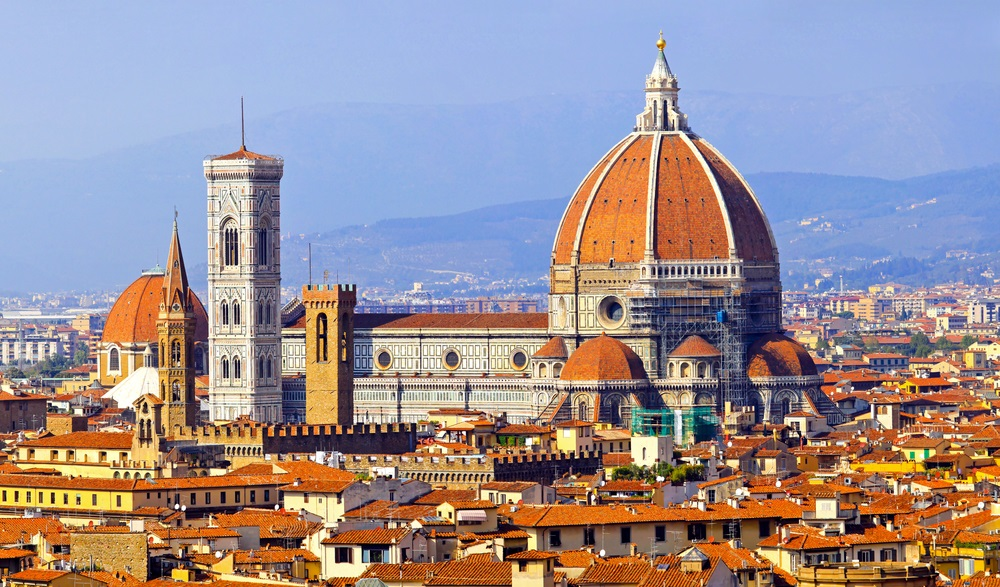 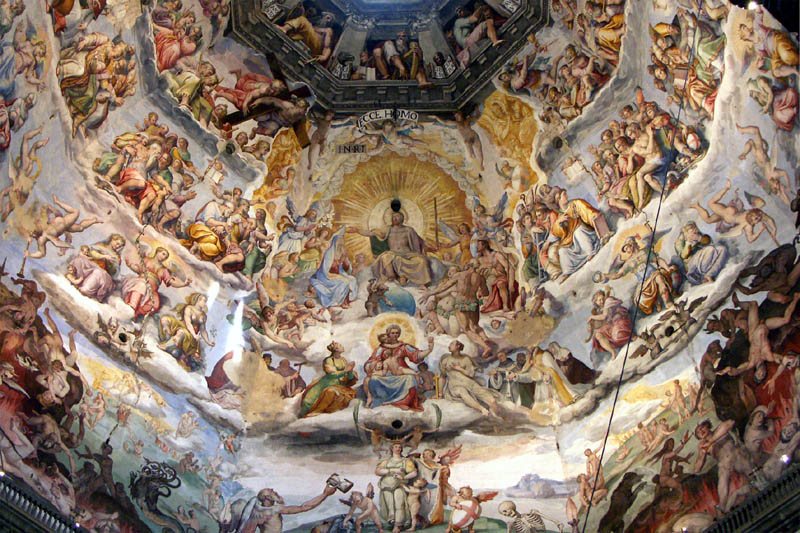 Cathédrale Sainte Marie de la Fleur, Florence
[Speaker Notes: Cathédrale Sainte Marie de la Fleur
Style gothique: 1296 (début de la construction) -1436 (fin de la construction)

En 1568, le Grand-duc de Toscane Cosme Ier de Médicis (1519-1574) décide de recouvrir cette couche de chaux brute. Il confie le projet à son artiste officiel Giorgio Vasari (1511-1574). Souhaitant rivaliser avec le défunt Michel-Ange (1475-1564), Vasari choisit le thème du Jugement Dernier pour recouvrir les quelque 4 000 m2 de surface. Il conçoit le contenu du programme iconographique avec son ami humaniste Raffaello Borghini (1537-1588) et commence les études préparatoires dès 1571. Il meurt trois ans plus tard, laissant les trois quarts du décor inachevés.
L'année 1574 est ainsi marquée par le décès de Vasari mais également de Cosme 1er. Son fils et successeur, François Ier de Médicis (1541-1587) souhaite terminer ce vaste dessein et en confie le soin à Federigo Zuccaro (1542-1609).
L'ensemble est achevé en 1579 et inauguré le 30 août.]
Pourquoi la Re - naissance?
Durant le 16e siècle, l’homme se sent      re-naître après les temps jugés obscurs du Moyen Âge
On assiste à plusieurs réformes:
Nouveaux modes de diffusion de l’information
On se tourne vers les modèles antiques
Changements de représentations du monde
Réformes religieuses
[Speaker Notes: La Renaissance est une période de l'époque moderne associée à la redécouverte de la littérature, de la philosophie et des sciences de l'Antiquité, qui a pour point de départ la Renaissance italienne. En effet, la Renaissance naquit à Florence grâce aux artistes qui pouvaient y exprimer librement leur art : une Pré-Renaissance se produisit dans plusieurs villes d'Italie dès les xiiie et xive siècles (Duecento et Trecento), se propagea au xve siècle dans la plus grande partie de l'Italie, en Espagne, dans certaines enclaves d'Europe du Nord et d'Allemagne, sous la forme de ce que l'on appelle la Première Renaissance (Quattrocento), puis gagna l'ensemble de l'Europe au xvie siècle (Cinquecento). On parle de Renaissance artistique au sens où les œuvres de cette époque ne s'inspirent plus du Moyen Âge mais de l'art gréco-romain.]
Re-naissance
Espagnols, Portugais, Français découvrent des territoires inconnus
L’imprimerie permet de diffuser les idées, impliquant un changement par rapport à l’autorité et la diffusion des savoirs
Evolution rapide des sciences et techniques
Définition: « Période de grande création artistique (XV-XVIe sicles) durant laquelle les artistes rompent avec le Moyen Âge et redécouvrent l' Antiquité
Les Grandes découvertes
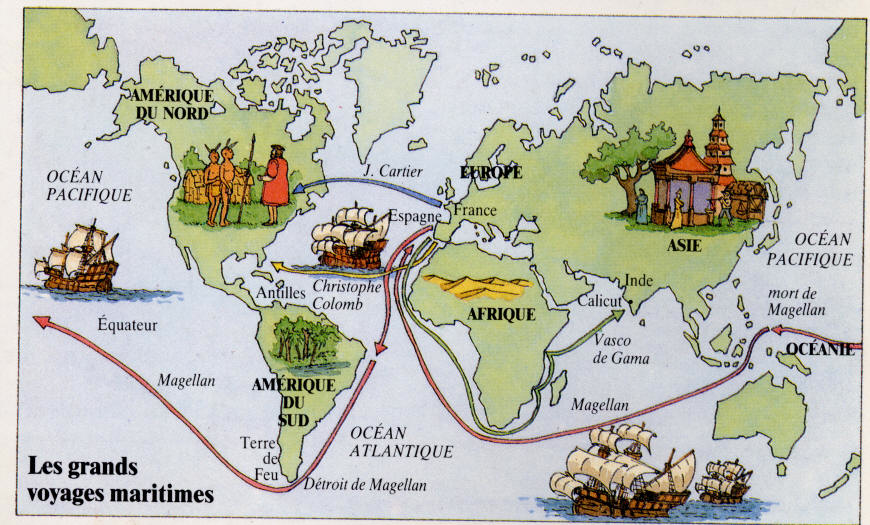 [Speaker Notes: On commence à cartographier la planète, avec l’Europe au centre.

Les Grandes découvertes sont la période historique qui s'étend du début du xve siècle au début du xviie siècle. Durant cette période, les Européens se livrent à l'exploration intensive de la Terre, cartographient la planète et établissent des contacts directs avec l'Afrique, l'Amérique, l'Asie et l'Océanie. L'expression d’Âge des découvertes est également utilisée par les historiens.

François 1er envoie Jacques Cartier au Canada.
Magellan est portuguais
Colomb est italien]
Conséquences de la découverte du nouveau monde
Confrontation à de nouvelles formes de sociétés. Nouvelles conceptions de l’humanité dans sa diversité
Christianisation massive, souvent par la force
Le sentiment d’appartenir à un continent européen unifié s’intensifie
Développement du commerce et des échanges maritimes
[Speaker Notes: Naissance d'une identité européenne
Les lettrés du Moyen Âge avaient conscience qu'ils vivaient sur un continent appelé Europe par les géographes, pour le distinguer de l'Asie et de l'Afrique. En revanche, la grande masse des habitants de l'Europe n'avaient jamais entendu ce terme : ils lisaient difficilement et « le clergé leur parlait comme à des chrétiens appartenant au continent choisi par la Divine providence pour être le foyer de la vraie foi. » En somme, les Européens n'avaient pas pleinement conscience de leur identité culturelle. La conscience de cette identité n'apparut qu'à la Renaissance6. Selon l'historien anglais John Hale, ce fut à cette époque que le mot Europe entra dans le langage courant et fut doté d'un cadre de référence solidement appuyé sur des cartes et d'un ensemble d'images affirmant son identité visuelle et culturelle.]
Invention de l’imprimerie
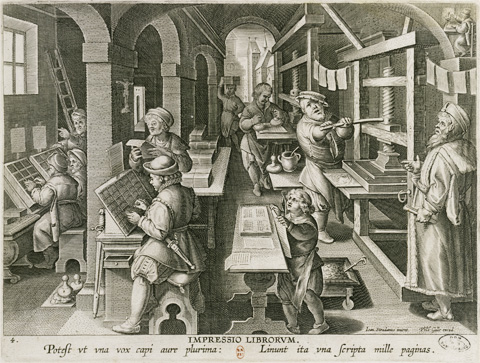 [Speaker Notes: Cela permet de rendre la bible accessible à tous et de diffuser les connaissances nouvelles. Les rois se dotent de grandes bibliothèques.

Au début du XVIe siècle, toute l'Europe occidentale est touchée par l'imprimerie. Près de 150 villes européennes ont produit avant 1501 des premiers livres imprimés que l'on appelle les incunables.

Qu’est-ce qu’un incunable ?
Le terme désigne un livre imprimé sous la presse à l’aide de caractères mobiles fondus en métal, entre l’invention de l’imprimerie et la fin du XVe siècle, c’est-à-dire jusqu’au 31 décembre 1500 inclus.]
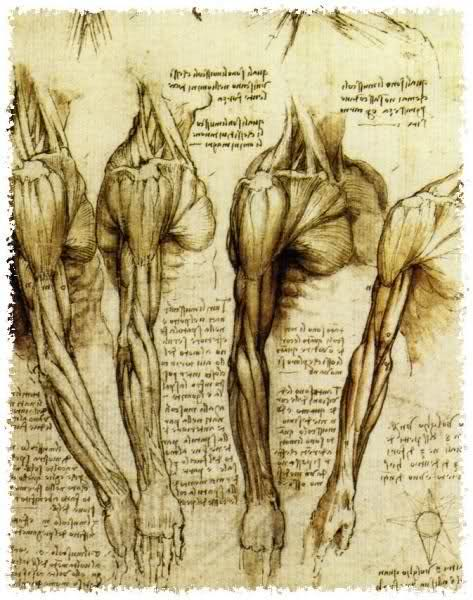 La désacralisation du corps permet à l’anatomie et la médecine (chirurgie) de se développer. 

Ici, un dessin de Leonard de Vinci.
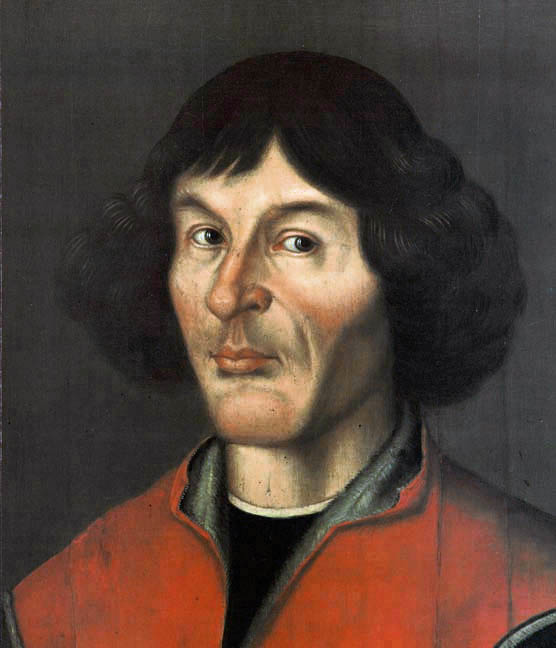 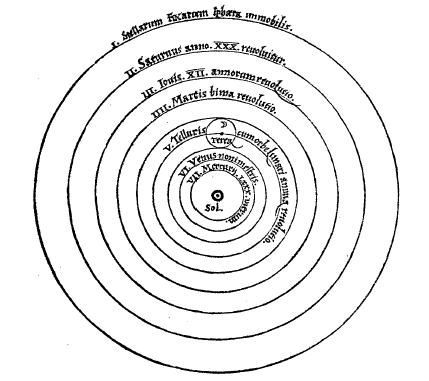 Nicolas Copernic (1473-1543)

Soutient la théorie héliocentrique contre le géocentrisme. La prudence est de mise: il attendra 30 ans avant de publier son traité.
La véritable révolution copernicienne aura lieu au siècle prochain, avec Galilée
[Speaker Notes: Copernic propose une rupture radicale dans l'organisation du cosmos jusque-là établie : les systèmes du monde admis à son époque avaient un point commun, leur géocentrisme : la Terre était immobile au centre de l'univers, tous les astres tournant autour. Au contraire, Copernic place le Soleil au centre de l'univers, la Terre devenant une planète tournant autour de ce point fixe ; c'est l'héliocentrisme.

né le 19 février 1473 à Toruń, Prusse royale (Royaume de Pologne) et mort le 24 mai 1543 à Frombork, Prusse royale (Royaume de Pologne), est un chanoine, médecin et astronome polonais. Il est célèbre pour avoir développé et défendu la théorie de l'héliocentrisme selon laquelle le Soleil se trouve au centre de l'Univers et la Terre tourne autour de lui contre la croyance répandue que cette dernière était centrale et immobile. Les conséquences de cette théorie dans le changement profond des points de vue scientifique, philosophique et religieux qu'elle impose sont baptisées révolution copernicienne.]
Rois de France
- François Ier (1515-1547): opposition marquée au protestantisme après l'affaire des "placards"en 1535 (polémique que provoqua le placardage clandestin d'un texte anticatholique sur les lieux publics à Paris et dans plusieurs villes de province, pendant la nuit du 17 au 18 octobre 1534.)

- Henri II (1547-1559): début des persécutions religieuses, pénétration d'idées nouvelles dans toutes les couches sociales

- François II (1559-1560): régence de Catherine de Médicis

- Charles IX (1560-1574): faiblesse de la royauté, marquée notamment par les guerres de religion

- Henri III (1574-1589): guerres de religion. 24 août 1572 : massacre de la Saint-Barthélémy

- Henri IV (1589-1610): restauration de l'autorité monarchique et redressement économique, Edit de Nantes en 1598 : liberté de culte aux protestants
François 1er 
(1494-1547)
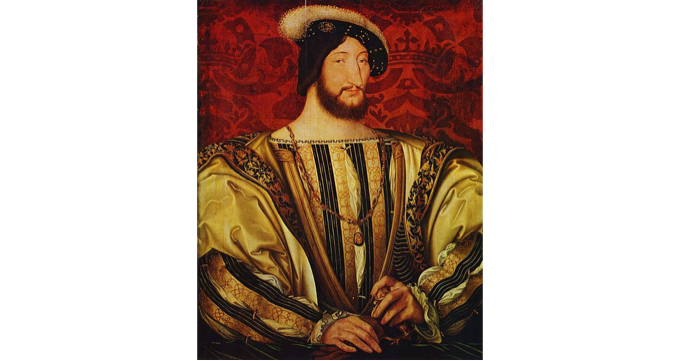 Il invite des centaines d’artistes et de musiciens à sa cour

Il favorise l’enseignement des langues antiques (grec, latin) et des sciences humaines 

Il crée la Bibliothèque royale devenue La Bibliothèque nationale de France.
http://expositions.bnf.fr/index.php
Portrait attribué au peintre Jean Clouet, vers 1530; 
musée du Louvre
[Speaker Notes: Il lutte contre Charles Quint, empereur de l’immense Saint Empire romain germanique. 
Il voulait conquérir l’Italie. Mais quand il est mort, l’Italie n’était toujours pas française.

Il aimait les sports (comme le jeu de paume- l’ancêtre du tennis – et la chasse. Il aimait aussi la musique, les arts, et les lettres. Il a fait venir en France le grand artiste Léonard de Vinci à qui il a acheté la Joconde]
Henri IV 
(1553-1610)
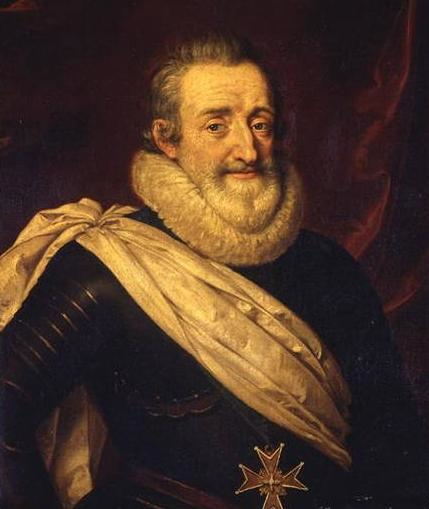 Premier roi de la branche                                   des Bourbons, de la dynastie capétienne
Protestant, il dut se convertir au catholicisme. On lui attribue la phrase: «Paris vaut bien une messe»
Il oeuvre pour plus d’équité: «Je veux que chaque laboureur de mon royaume puisse mettre la poule au pot le dimanche.»
En 1598, il signe l’Edit de Nantes qui met fin aux guerres de religions. Les protestants obtiennent la liberté de culte
L’humanisme
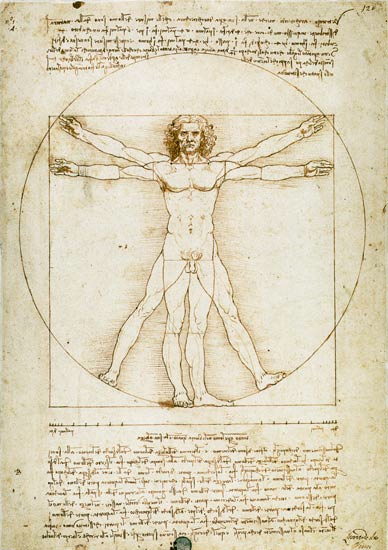 «Courant culturel européen de la Renaissance qui met l’homme au premier plan de ses préoccupations.»
[Speaker Notes: L’homme est au centre, et non plus Dieu.
On a confiance en l’homme et ses capactiés.
C'est un courant philosophique qui énonce la primauté de l'humain et des lois tout à fait naturelles sur les pré-croyances religieuses et la croyance en un (ou plusieurs) être(s) divin(s) surnaturel(s). On retrouve dans les organisations humanistes des athées, des agnostiques, des libre penseurs, des sceptiques ainsi que des croyants, qui affirment que l'éthique peut et doit exister sans qu'intervienne le fait religieux (justice immanente et Jugement Dernier).

L’humanisme se développera et se développe encore. Le XVIIIe siècle, siècle philosophique (p. ex l’ENcyclopédie de Diderot et D’Al.) est profondément humaniste.]
Valeurs de l’humanisme
Etude scientifique des textes de l’Antiquité
Soif de savoir
Pour la vulgarisation de tous les savoirs, religieux y compris
Valeurs de responsabilité de l’homme instruit, de libre arbitre, de liberté de croyance, de respect, de justice, de tolérance, d’indépendance, d’ouverture.
L’éducation repensée doit mener à la sagesse
L’individu se base sur sa raison et les sciences pour se penser. Rejet de la culture médiévale, de la tutelle de l’Eglise, des justifications transcendantes et du surnaturel
[Speaker Notes: Ecrivains, juristes, savants reviennent à l’étude du grec et du latin pour redécouvrir les grands auteurs de l’Antiquité dont l’Eglise avait donné une fausse image.]
Grands humanistes
Erasme (1467-1536)
Oeuvres:
- Eloge de la Folie
- Du Libre Arbitre
Traduit le Nouveau Testament

Milite pour la paix en Europe: «Le monde entier est notre patrie à tous.»
[Speaker Notes: Érasme, également appelé Érasme de Rotterdam (Desiderius Erasmus Roterodamus), né dans la nuit du 27 au 28 octobre1, en 14672 (ou en 1466, ou en 1469) à Rotterdam, comté de Hollande, et mort le 12 juillet 1536 à Bâle, est un chanoine régulier de saint Augustin, philosophe, écrivain latin, humaniste et théologien des Pays-Bas bourguignons, considéré comme l’une des figures majeures de la Renaissance tardive.

Penser à ERASMUS: idée de voyager, d’aller s’enrichir culturellement par la rencontre avec d’autres cultures.]
Grands humanistes
François Rabelais (1494-1533)
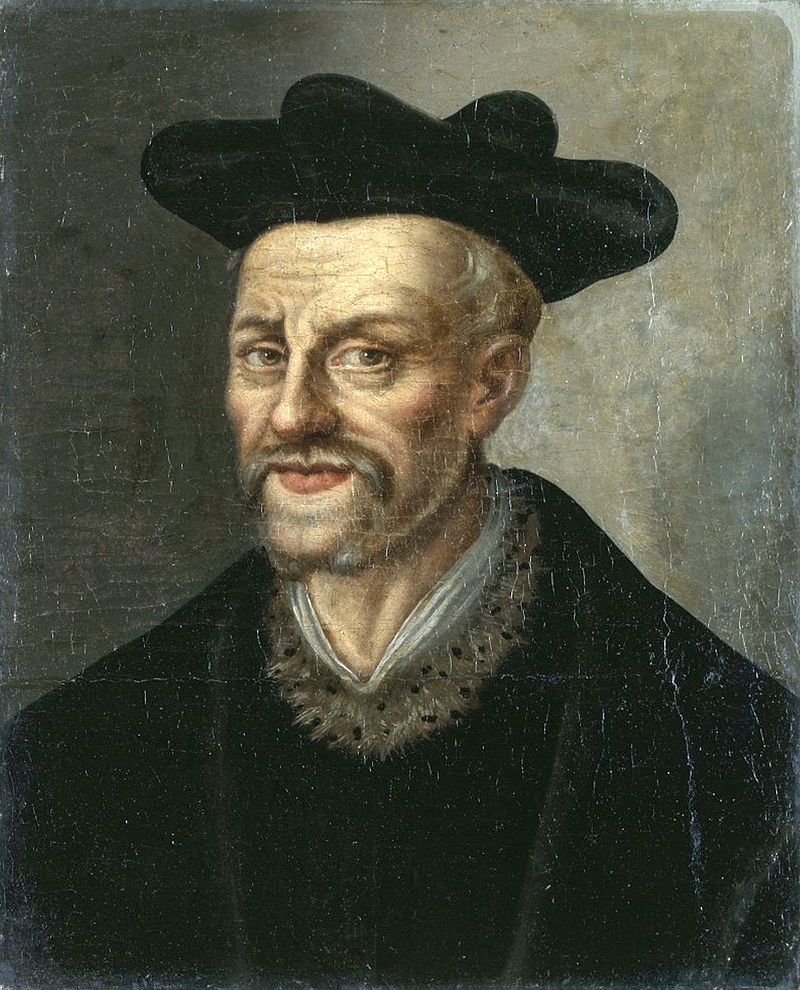 Oeuvres: Pantagruel, Gargantua,  Le Tiers Livre, Le Quart Livre
Admirateur d’Erasme, il manie la parodie et la satire en lutte pour un retour aux sources antiques contre la scolastique médiévale

Contre les abus des princes et hommes d’Eglise, il oppose un humanisme évangélique et une culture populaire, paillarde, faite de vin et de rires
[Speaker Notes: Evangélisme: attitude des humanistes chrétiens comme Erasme ou Rabelaisqui souhaitent épurer les dogmes et les pratiques de l’église catholique en les ramenant à la lettre et à l’esprit des Evangiles.

François Rabelais (également connu sous le pseudonyme Alcofribas Nasier, anagramme de François Rabelais, ou bien encore sous celui de Séraphin Calobarsy) est un écrivain français humaniste de la Renaissance, né à La Devinière à Seuilly, près de Chinon (dans l’ancienne province de Touraine), en 1483 ou 1494 selon les sources, et mort à Paris le 9 avril 1553.
Ecclésiastique et anticlérical, chrétien et libre penseur, médecin et bon vivant, les multiples facettes de sa personnalité semblent parfois contradictoires. Pris dans la tourmente religieuse et politique de la Réforme, Rabelais se montre à la fois sensible et critique vis-à-vis des grandes questions de son temps. Par la suite, les regards portés sur sa vie et son œuvre ont évolué selon les époques et les courants de pensée.
Admirateur d'Érasme, maniant la parodie et la satire, Rabelais lutte en faveur de la tolérance, de la paix, d'une foi évangélique et du retour au savoir de l'Antiquité gréco-romaine, par-delà ces « ténèbres gothiques » qui caractérisent selon lui le Moyen Âge, reprenant les thèses de Platon pour contrer les dérives de l'aristotélisme. Il s'en prend aux abus des princes et des hommes d'Église, et leur oppose d'une part la pensée humaniste évangélique, d'autre part la culture populaire, paillarde, « rigolarde », marquée par le goût du vin et des jeux, manifestant ainsi une foi chrétienne humble et ouverte, loin de toute pesanteur ecclésiastique.
Son réquisitoire à l'encontre des théologiens de la Sorbonne et ses expressions crues, parfois obscènes, lui attirent les foudres de la censure des autorités religieuses, surtout à partir de la publication du Tiers Livre. Il partage avec le protestantisme la critique de la scolastique et du monachisme, mais le réformateur religieux Jean Calvin s'en prend également à lui de manière très virulente.
Ses œuvres majeures, comme Pantagruel (1532) et Gargantua (1534), qui tiennent à la fois de la chronique, du conte avec leurs personnages de géants, de la parodie héroï-comique, de l'épopée et du roman de chevalerie, mais qui préfigurent aussi le roman réaliste, satirique et philosophique, sont considérées comme une des premières formes du roman moderne.]
Grands humanistes
Michel de Montaigne (1533-1592)
«Je n’ai d’autre objet que de me peindre moi-même.»
(Essais, II, 6 De l'exercitation)

«Chaque homme porte la forme entière de l’humaine condition (Essais, III, 2, Du Repentir)

Influences: stoïcisme (Sénèque), épicurisme (Lucrèce), socratisme
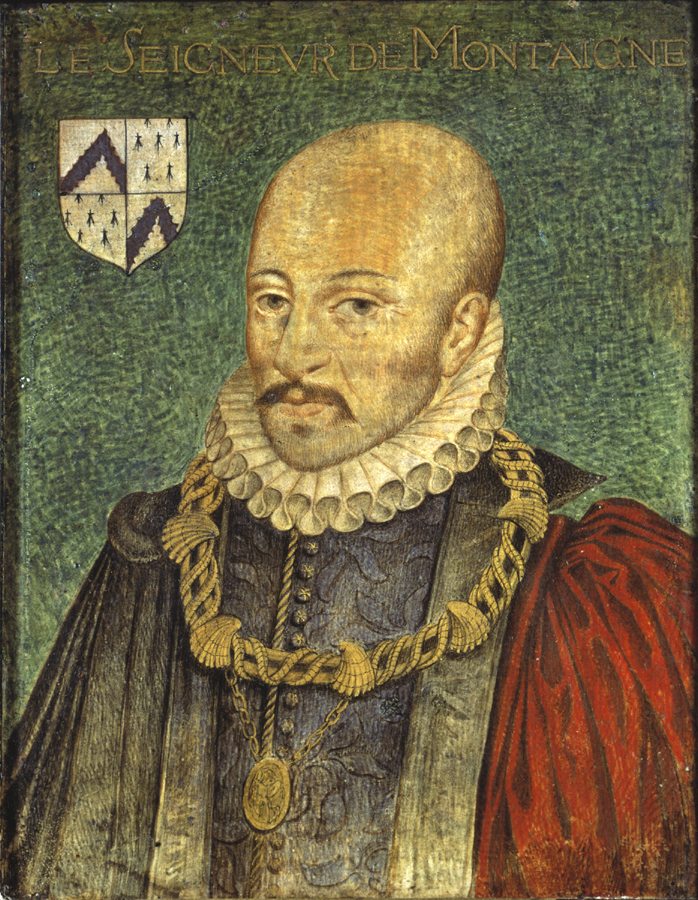 Oeuvre: Essais
Son esprit libre et son scepticisme nous engage à nous défendre de nos préjugés, car l’homme, selon lui, est toujours pris dans une époque, un milieu, un engrenage d’habitudes et d’idées
[Speaker Notes: Montaigne se fait un devoir de se connaître soi-même, selon le précepte socratique, il donne à l’écriture du moi un élan qui ne se retrouvera que sous la plume de Ruusseau, deux siècles plus tard.]
De l’humanisme naît la Réforme
Le massacre de la Saint-Barthélemy, déclenché dans la nuit du 24 août 1572, est le point d'orgue de la crise politique et religieuse qui oppose les élites catholiques aux élites protestantes depuis dix ans. À Paris, les exécutions de milliers de protestants se déroulent sur plusieurs jours. Entre 15’000 et 30’000 morts.
[Speaker Notes: François Dubois (Amiens, 1529 – Lausanne, 1584) est un peintre français parisien protestant.
Quoi ? 
Ce tableau du massacre de la Saint Barthelemy fut réalisé entre 1576 et 1584 par François Dubois, rescapé de la tuerie alors que toute sa famille de confession huguenote s’est fait assassiner par les catholiques. Il souhaitait que son tableau reflète la réalité du massacre à travers les vêtements : 
– catholiques représentés en rouge = bourreaux,
– protestants en noir ou en chemise de nuit = démons à tuer.
Le massacre de la Saint-Barthélemy est le massacre de protestants déclenché à Paris, le 24 août 1572, jour de la Saint-Barthélemy, prolongé pendant plusieurs jours dans la capitale, puis étendu à plus d’une vingtaine de villes de province durant les semaines suivantes.]
La Réforme protestante
Le protestant «proteste» contre le pouvoir de l’Eglise catholique romaine et s’en sépare. Il est:
Contre le commerce des indulgences (remises des peines méritées par les péchés)
Pour un retour aux sources du christianisme et au texte: le croyant doit pouvoir réfléchir au texte par lui-même
Contre la médiatisation du savoir religieux par les prêtres
[Speaker Notes: Amorcée dès le xve siècle et culminante au xvie siècle, la Réforme protestante est une volonté d'un retour aux sources du christianisme et aussi, par extension, un besoin de considérer la religion et la vie sociale d'une autre manière. Elle reflète l'angoisse des âmes1, par la question du salut, centrale dans la réflexion des réformateurs, qui dénoncent la corruption de toute la société engendrée par le commerce des indulgences. Les réformateurs profitent de l'essor de l'imprimerie pour faire circuler la Bible en langues vulgaires (notamment l'allemand après la première traduction réalisée par Martin Luther), et montrent qu'elle ne fait mention ni des saints, ni du culte de la Vierge, ni du Purgatoire. La référence à la Bible comme norme est néanmoins une des principales motivations des réformateurs. Ce principe, Sola scriptura, les guidera.
Commencée par Martin Luther en Allemagne et Ulrich Zwingli à Zurich, puis Martin Bucer à Strasbourg et plus tard Jean Calvin à Paris et Genève, la Réforme touche la majeure partie de l'Europe du Nord-Ouest. Les tentatives de conciliation ayant échoué, elle aboutit à une scission entre l'Église catholique romaine et les Églises protestantes. La Contre-Réforme catholique engagée à l'issue du concile de Trente ne permet à l'Église catholique qu'une reconquête partielle des populations passées au protestantisme.
L'adoption de la Réforme a aussi un caractère politique. C'est un moyen pour les princes d'affirmer leur indépendance face à une papauté revendiquant une théocratie universelle ou pour les populations de pouvoir se révolter face un souverain mal accepté comme en Écosse et aux Pays-Bas espagnols. La Réforme se traduit donc au xvie siècle par de nombreux conflits, entre l'empereur Habsbourg et les princes allemands mais aussi des guerres civiles en France, en Angleterre et en Écosse.]
Principes du protestantisme
Sola scriptura: seul le texte compte           (la Bible)
Sola gratia: le salut des âmes est admis par la seule volonté de Dieu, pas au mérite
Sola fide: « le juste vivra par la foi » (Luther), il n’obtient pas son salut par les bonnes oeuvres
[Speaker Notes: Le salut par la foi]
Grands réformateurs
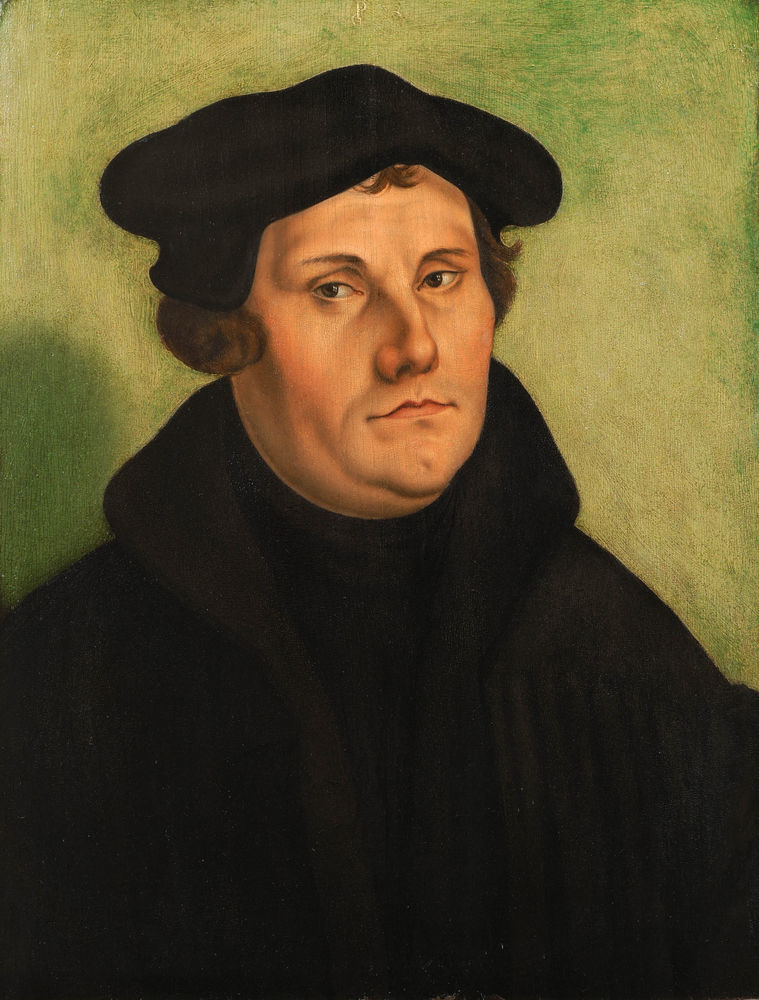 Martin Luther (1483-1546)
95 thèses publiées en 1517: il condamne les indulgences et les pratiques du haut clergé
Il traduit la Bible en allemand et diffuse ses idées dans toute l’Europe
[Speaker Notes: Commencée par Martin Luther en Allemagne et Ulrich Zwingli à Zurich, puis Martin Bucer à Strasbourg et plus tard Jean Calvin à Paris et Genève, la Réforme touche la majeure partie de l'Europe du Nord-Ouest. Les tentatives de conciliation ayant échoué, elle aboutit à une scission entre l'Église catholique romaine et les Églises protestantes. La Contre-Réforme catholique engagée à l'issue du concile de Trente ne permet à l'Église catholique qu'une reconquête partielle des populations passées au protestantisme.

Martin Luther  Écouter, né le 10 novembre 1483 à Eisleben, dans l'électorat de Saxe1 et mort le 18 février 1546 dans la même ville, est un frère augustin2 théologien, professeur d'université, père du protestantisme3,4,5,6 et réformateur de l'Église dont les idées exercèrent une grande influence sur la Réforme protestante, qui changea le cours de la civilisation occidentale7.
Il défie l'autorité papale en tenant la Bible pour seule source légitime d'autorité chrétienne8. Selon Luther , le salut de l'âme est un libre don de Dieu, reçu par la repentance sincère et la foi authentique en Jésus-Christ comme le Messie, sans intercession possible de l'Église.]
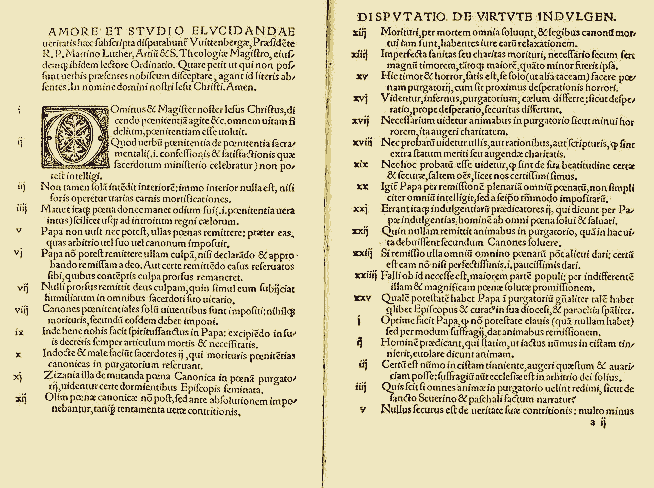 [Speaker Notes: Fac-similé des 95 thèses]
Dispute sur la puissance des indulgences
«31. Il est aussi rare de trouver un homme qui achète une vraie indulgence qu'un homme vraiment pénitent (= personne qui confesse ses péchés).

32. Ils seront éternellement damnés avec ceux qui les enseignent, ceux qui pensent que des lettres d'indulgences leur assurent le salut.

33. On ne saurait trop se garder de ces hommes qui disent que les indulgences du Pape sont le don inestimable de Dieu par lequel l'homme est réconcilié avec lui.»
[Speaker Notes: La diffusion de la Dispute de Martin Luther sur la puissance des indulgences (titre latin Disputatio pro declaratione virtutis indulgentiarum), plus connue comme les 95 thèses, a déclenché la Réforme en Allemagne. Le document aurait été placardé à la porte de l'église de Wittemberg (aujourd'hui en Saxe-Anhalt) le 31 octobre 1517. Si l'authenticité du document n'est pas contestée, la réalité de l'événement lui-même fait aujourd'hui l'objet de débat parmi les historiens. La date n'a pas été choisie au hasard, le 31 octobre était la veille de la Toussaint ; le vaste public devant venir le lendemain pour vénérer les reliques et diminuer son temps passé au Purgatoire était pour Luther la garantie d'une diffusion maximale de ses idées.]
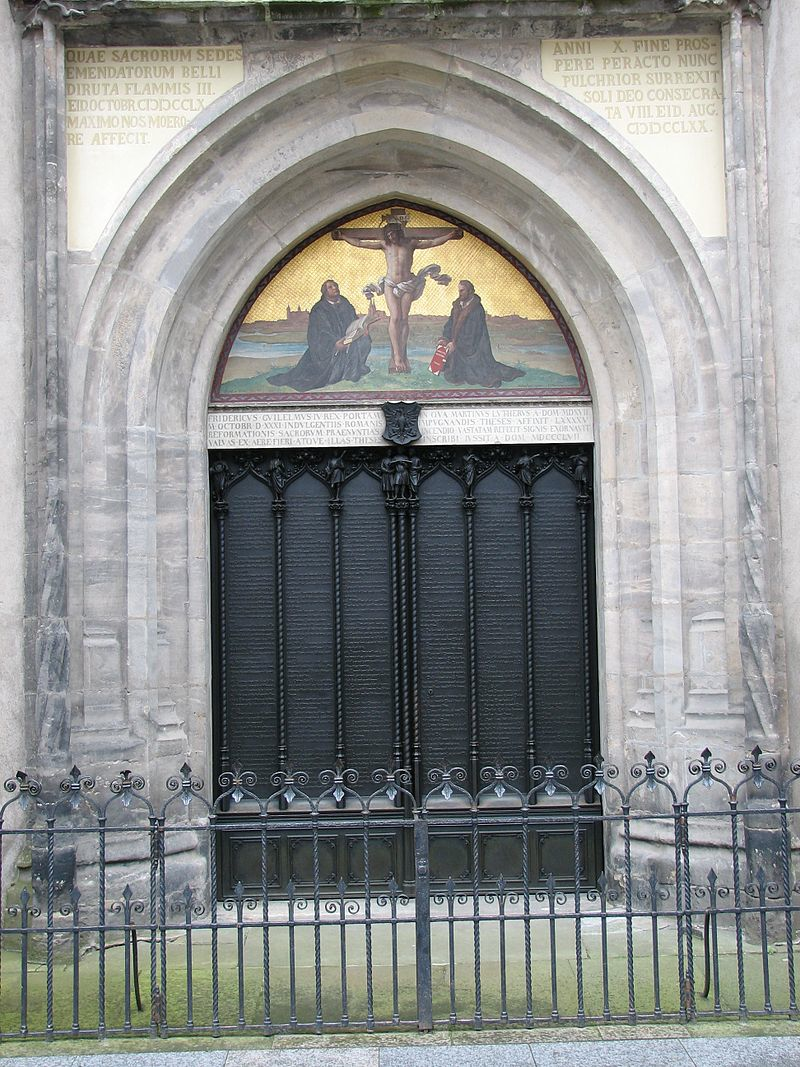 Wittenberg All Saints' Church
[Speaker Notes: Wittenberg All Saints' Church

Le conflit avec la papauté éclate en 1517, à propos de l'indulgence décrétée par le pape Léon X pour favoriser la construction de la basilique Saint-Pierre, indulgence soutenue dans le Saint-Empire par l'archevêque-électeur de Mayence Albert de Brandebourg. Le 31 octobre, Luther écrit à l'archevêque pour lui demander de ne pas cautionner cette indulgence et joint à sa lettre les 95 thèses. Comme l'affirme son contemporain Philippe Mélanchthon, le 31 octobre 1517 il aurait placardé sur les portes de l'église de la Toussaint de Wittemberg ses 95 thèses condamnant violemment le commerce des indulgences pratiqué par l’Église catholique, et plus durement encore les pratiques du haut clergé — principalement de la papauté. Ces 95 Thèses, également appelées Thèses de Wittemberg, sont imprimées à la fin de l'année. Il s'insurge contre l'imposition de dogmes tels que celui du Purgatoire. Dès lors, cette controverse entre théologiens (donc universitaires) devient une affaire publique et politique. Luther est dénoncé à Rome par l'archevêque Albrecht. Le pape Léon X lui ordonne de se rétracter par la bulle pontificale Exsurge Domine, mais Luther la brûle en public et rompt avec Église catholique, en 1521. Un an plus tard commence contre lui un long procès qui aboutira à son excommunication.]
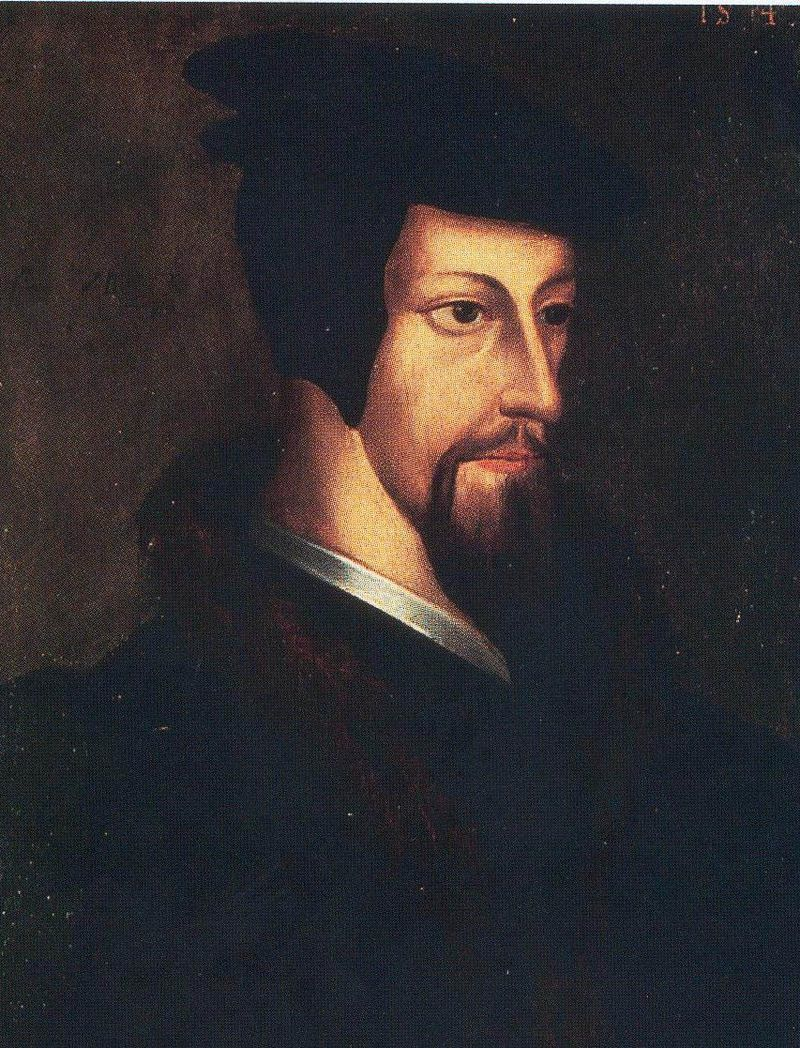 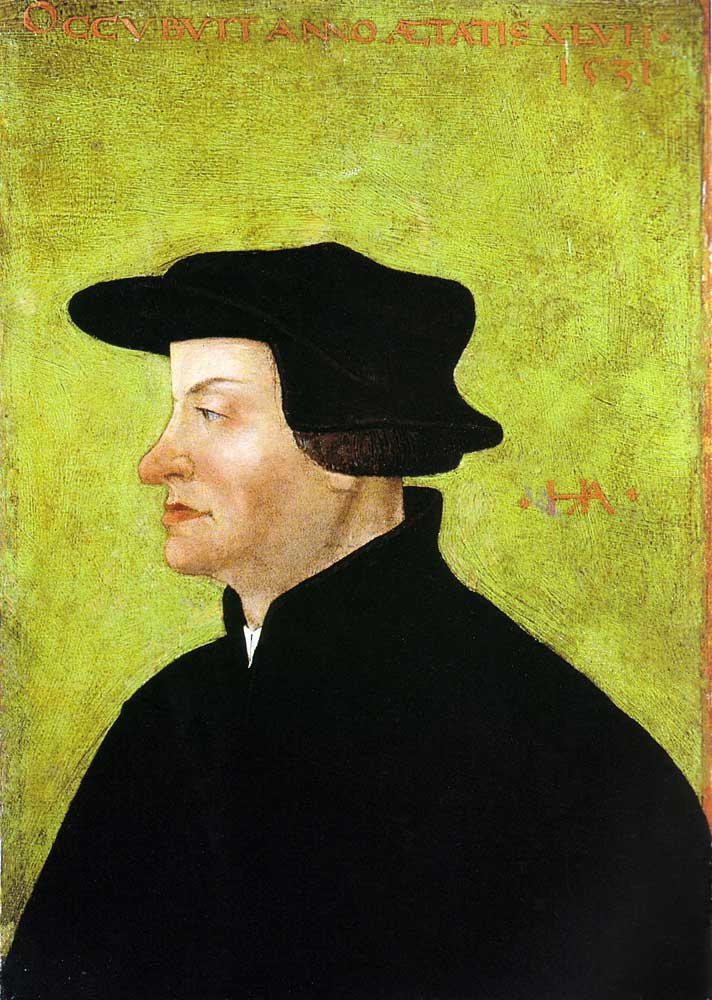 Jean Calvin (1509-1564) veut faire de Genève la nouvelle Jérusalem
Ulrich Zwingli (1484-1531) à Zurich
[Speaker Notes: Ulrich Zwingli1 est un réformateur protestant suisse, né à Wildhaus (dans le canton de Saint-Gall) le 1er janvier 1484 et mort le 11 octobre 1531 à Kappel am Albis (dans le canton de Zurich).
Très présent dans la société, il est un des principaux artisans des différentes tentatives de convertir, y compris militairement, la Suisse à la Réforme protestante. En 1523, il parvient à faire adopter la Réforme par le canton de Zurich, premier canton à le faire. Il est, depuis Zurich, à l'origine des Églises réformées de Suisse alémaniques. Il est l'une des références historiques du protestantisme libéral.
Après un ministère à Glaris et à Einsiedeln, où il combattit la mariolâtrie, Zwingli fut appelé comme prédicateur à Zurich. Logicien rigoureux, il alla plus loin que Luther en ce sens que, selon lui, ce qui n'était pas enseigné dans la Bible devait être aboli : la Cène représentait un mémorial, sans présence réelle du Christ, et les images, qu'il considérait comme des idoles, devaient être enlevées des églises. Enfin, l'ancienne liturgie devait être remplacée.]
Contre-Réforme 
ou Réforme catholique
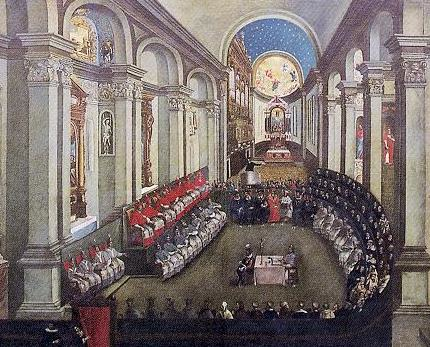 Le concile de Trente en1545
[Speaker Notes: Concile: assemblée d’évêques de l’église catholique
Trente: ville italienne

La Contre-Réforme est le mouvement par lequel l'Église catholique romaine réagit, dans le courant du xvie siècle, face à la Réforme protestante. L'expression provient de l'historiographie allemande du xixe siècle et est employée dans un esprit polémique. Une partie des historiens actuels la distinguent du terme de Réforme catholique et ne l'emploient plus en historiographie, car ils estiment que le terme de « Contre-Réforme » limite la Réforme catholique à un simple processus de réaction face au protestantisme alors qu'elle est bien plus profonde1.
La Contre-Réforme prend place dans une vaste aspiration à la réforme et au renouveau religieux qui traverse l'Occident chrétien depuis le xve siècle. Elle répond en partie aux objectifs de l'Église catholique visant à faire reculer et disparaître le protestantisme2. Elle permet de doter l'Église catholique des outils spirituels et matériels pour amorcer une reconquête partielle des régions acquises aux différentes Églises protestantes et amorcer une renaissance religieuse. Les oppositions postérieures au protestantisme se définissent dans le cadre de l'antiprotestantisme.

De nombreux chrétiens attendent un concile pour réformer en profondeur l'Église catholique. Luther lui-même réclame la réunion d'un concile. 

Les décrets et les canons[modifier | modifier le code]
Les pères conciliaires s'emploient à définir les textes canoniques de l'Ancien et du Nouveau Testament. Ils imposent l'usage obligatoire de la Vulgate éditée en 1593. Le clergé est seul compétent pour expliquer et interpréter les livres saints. Le concile donne à la Tradition la même valeur qu'à la Bible. Le 8 avril 1546, le concile proclame : « Considérant que la vérité et la discipline des mœurs sont contenues dans les livres écrits et dans les traditions non écrites qui, reçues de la bouche même du Christ par les apôtres, ou par les apôtres à qui l'Esprit saint les avait dictées, transmises comme de main à main, sont parvenues jusqu'à nous, le concile [...] reçoit tous les livres tant de l'Ancien que du Nouveau Testament [...], ainsi que les traditions [...]. Il les reçoit et les vénère avec un égal respect et une piété égale10 ».
Le concile précise la doctrine catholique du Salut. Une nouvelle profession de foi est adoptée. elle est publiée seulement en 1564. Elle commence par le symbole des apôtres et se poursuit par l'acceptation des traditions apostoliques et ecclésiastiques. Elle s'achève par un serment d'obéissance au pape11.
Les doctrines contestées par les Réformés sont précisées. L'homme est justifié par la foi et par les œuvres. Le concile majore la valeur des œuvres et développe la notion de mérite. L'existence du purgatoire, du culte des saints, des images, des reliques, la pratique des indulgences11 sont confirmés. Les pères conciliaires rappellent l'existence des sept sacrements, tous nécessaires au Salut. Le concile précise même qu'ils ont été instaurés par le Christ2. Ces sacrements doivent être conférés par un prêtre. La doctrine de la transsubstantiation est réaffirmée ainsi que la nécessité de conserver dans un endroit sacré l'eucharistie. Mais les pères conciliaires rejettent la communion sous les deux espèces. La messe reste un sacrifice. Elle doit être dite en latin mais le prêtre peut faire le sermon en langue vernaculaire8. En ce qui concerne le sacrement de pénitence, les décrets insistent sur la contrition, « douleur intérieure et détestation du péché9 » et de l'attrition, « honte du péché, crainte du châtiment et des peines ». L'attrition est une étape sur le chemin de la grâce8. Les décrets de réformations précisent comment les évêques doivent être choisis, leurs pouvoirs, interdisent le cumul des évêchés et des cures, précisent les règles d'établissement des institutions scolaires et de la désignation des prédicateurs9. Ils rappellent le pouvoir des évêques en matière d'ordination et l'obligation pour tous les clercs de porter l'habit ecclésiastique en permanence. De fait, le concile compte sur les évêques et les curés pour entamer la reconquête sur les protestants. Pour les former, des séminaires sont établis8. Le célibat du clergé est réaffirmé.
Afin de faire connaitre aux catholiques les canons de la foi, un missel, un bréviaire et un catéchisme doivent être publiés sous l'autorité du pape. Le catéchisme romain est achevé en avril 1565 suivi par le bréviaire en 1568 et le missel en 1569. Mais il faut attendre 1592 pour que paraisse une édition révisée de la Vulgate8. Il est aussi important d'interdire aux fidèles la lecture des ouvrages dangereux pour leur foi catholique. Le 24 mars 1564, le pape publie l'index de Trente, c'est-à-dire la liste des livres interdits aux catholiques.]
L’ordre des Jésuites 
ou la compagnie de Jésus
Missions:
Diffusion des idées de la Contre-Réforme
Reconquête de l’Europe protestante
Instruction des laïcs
Evangélisation outre-mer
[Speaker Notes: Fondée en 1534 par Ignace de Loyola, gentilhomme espagnol.
Les jésuites deviendront l’»escadron» papal anti-protestant
Il prend comme modèle l'organisation militaire et l'obéissance absolue à la hiérarchie. Son recrutement très sélectif nécessite une très longue formation. La Compagnie est entièrement aux ordres du pape. Elle est dirigée par un supérieur général, élu à vie. La Compagnie a plusieurs activités : la mission en Europe pour reconquérir les espaces gagnés au protestantisme, l'évangélisation outre-mer, la direction de conscience, la confession. Cela amène les Jésuites à développer la théologie morale et la théologie de la grâce. Ils ouvrent aussi des écoles et des universités pour former le personnel nécessaire à la diffusion de la Contre-Réforme et pour instruire les laïcs5.
Les deux ordres les plus actifs au temps de la Réforme catholique, les Capucins et les Jésuites, ont vu le jour avant le concile de Trente, preuve que le renouveau catholique n'est pas seulement une réaction à la Réforme protestante. L'activité des missionnaires catholiques est intense durant toute la première moitié du xvie siècle, surtout dans les terres nouvelles : Amérique latine et Mexique. Prédicateurs, confesseurs des souverains et des princes, éducateurs influencés par les valeurs humanistes, ils parviennent à freiner l'essor du protestantisme en Pologne, en Bohême, en Hongrie, en Bavière, en France et dans les Pays-Bas espagnols.]
la Renaissance artistique
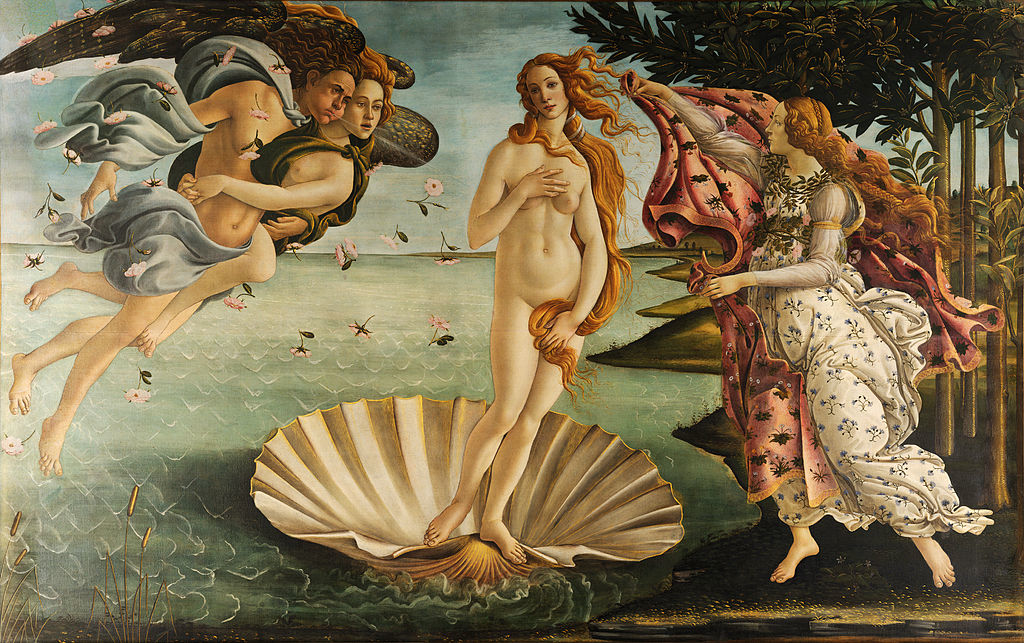 La Naissance de Vénus, Sandro Boticceli, 1486, Galerie des Offices, Florence
[Speaker Notes: La Naissance de Vénus (déesse de l’amour) est un tableau majeur de Sandro Botticelli, peint vers 1485 et conservé aux Offices de Florence. Il a été peint selon la technique de la tempera.

Cette œuvre est une allégorie : la Vénus mythologique, dans sa forme anadyomène. Le modèle de la Vénus, Simonetta Vespucci, était la femme de Marco Vespucci et la maîtresse de Julien de Médicis, et considérée comme la plus belle femme de son époque. Morte de pneumonie à l'âge de 23 ans en 1476, tous les portraits célèbres de Botticelli la représentant sont posthumes : Portrait de Simonetta Vespucci (1476-1480), Vénus et Mars (1480), La Naissance de Vénus (1485) Madonna della melagrana (1487). Il en est de même pour les peintures de Piero di Cosimo dans lesquels est reconnue Simonetta Vespucci : Portrait de Simonetta Vespucci (1480), La Mort de Procris (1486-1510).]
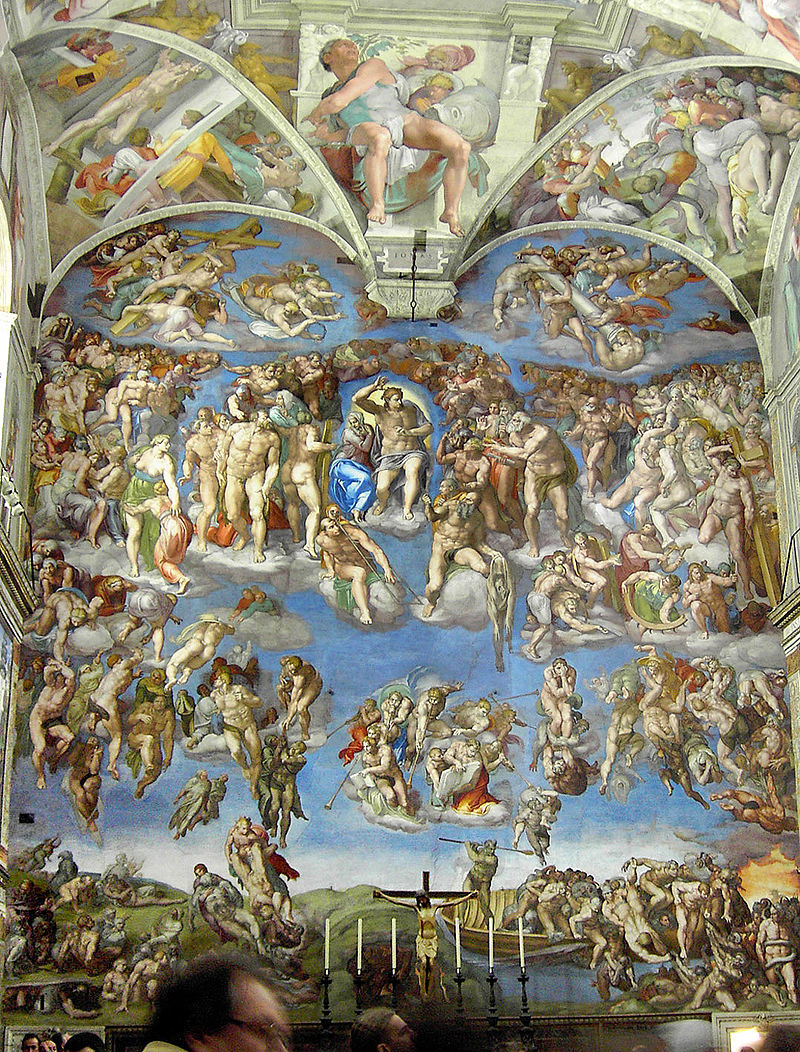 Le jugement dernier, Michel-Ange, plafond de la chapelle Sixtine, Vatican
[Speaker Notes: Le plafond de la chapelle Sixtine au Vatican entièrement réalisé par Michel-Ange.
Le jugement dernier]
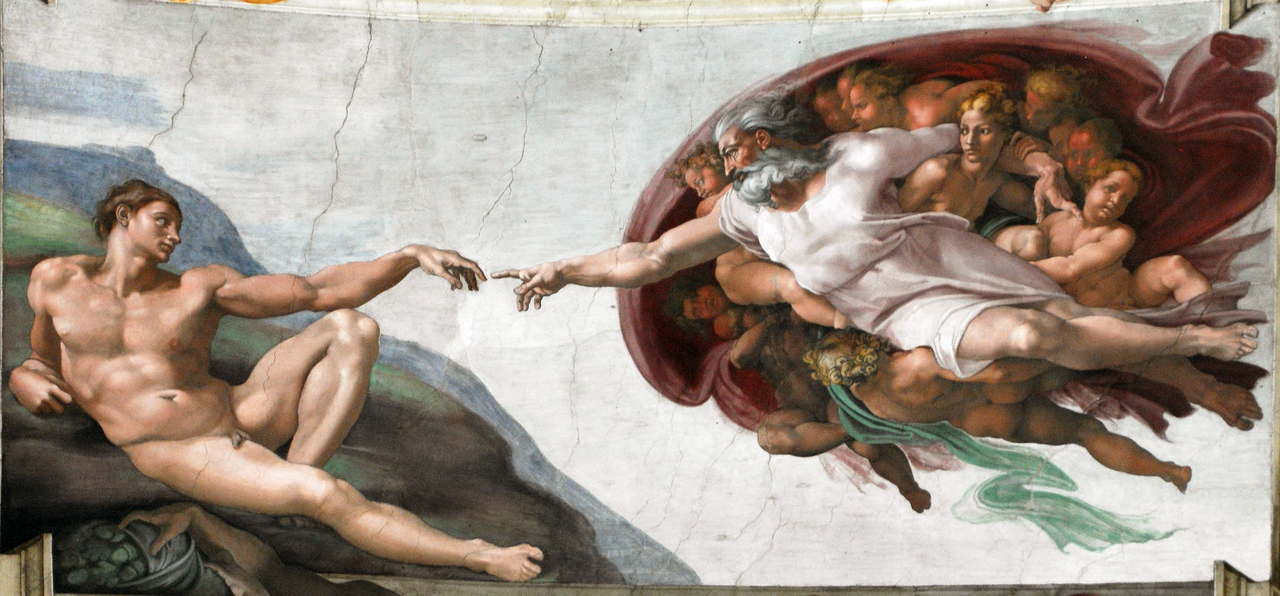 La Création d’Adam, Michel Ange, 1512, Chapelle Sixtine, Vatican
[Speaker Notes: Michelangelo di Lodovico Buonarroti Simoni1 (Caprese, 6 mars 1475 - Rome, 18 février 1564), dit en français Michel-Ange2, est un sculpteur, peintre, architecte, poète et urbaniste florentin de la Haute Renaissance.]
Léonard de Vinci
(1452-1519)
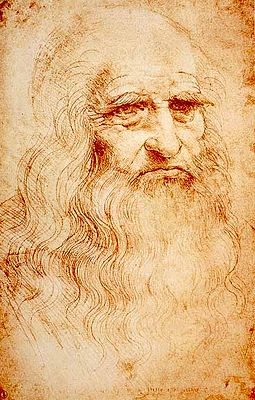 Archétype de l’homme de la Renaissance, à la foi artiste, scientifique, ingénieur, inventeur, anatomiste, peintre, sculpteur, architecte, botaniste, musicien, poète, philosophe, écrivain
[Speaker Notes: Léonard de Vinci (Leonardo di ser Piero da Vinci écouter, dit Leonardo da VinciNote 2), né à Vinci le 15 avril 1452 et mort à Amboise le 2 mai 1519, est un peintre florentin et un homme d'esprit universel, à la fois artiste, scientifique, ingénieur, inventeur, anatomiste, peintre, sculpteur, architecte, urbaniste, botaniste, musicien, poète, philosophe et écrivain.
Après son enfance à Vinci, Léonard est élève auprès du célèbre peintre et sculpteur florentin Andrea del Verrocchio. Ses premiers travaux importants sont réalisés au service du duc Ludovic Sforza à Milan. Il œuvre ensuite à Rome, Bologne et Venise et passe les dernières années de sa vie en France, à l'invitation du roi François Ier.
Léonard de Vinci est souvent décrit comme l’archétype et le symbole de l’homme de la Renaissance, un génie universel, un philosophe humaniste, observateur et expérimentateur, avec un « rare don de l’intuition de l’espace »Note 3, et dont la curiosité infinie est seulement égalée par la force d’invention2. Nombre d'auteurs et d'historiens le considèrent comme l'un des plus grands peintres de tous les temps et certains comme la personne la plus talentueuse dans le plus grand nombre de domaines différents ayant jamais vécu3,Note 4.
C'est d'abord comme peintre que Léonard de Vinci est reconnu. Deux de ses œuvres, La Joconde et La Cène, sont des peintures très célèbres, souvent copiées et parodiées2, et son dessin de l’Homme de Vitruve est également repris dans de nombreux travaux dérivés. Seule une quinzaine d'œuvres est parvenue jusqu'à nousNote 5 ; ce petit nombre est dû à ses expérimentations constantes et parfois désastreuses de nouvelles techniques[réf. nécessaire] et à sa procrastination chronique5. Néanmoins, ces quelques œuvres, jointes à ses carnets contenant dessins, diagrammes scientifiques et réflexions sur la nature de la peinture, sont un legs aux générations suivantes d'artistes ; nombre de ces derniers le considérant comme seulement égalé par Michel-Ange.
Comme ingénieur et inventeur, Léonard développe des idées très en avance sur son temps, comme l'avion, l'hélicoptère, le sous-marin et même jusqu'à l'automobile. Très peu de ses projets sont réalisés ou même seulement réalisables de son vivantNote 6, mais certaines de ses plus petites inventions comme une machine pour mesurer la limite élastique d'un câble entrent dans le monde de la manufactureNote 7. En tant que scientifique, Léonard de Vinci a beaucoup fait progresser la connaissance dans les domaines de l'anatomie, du génie civil, de l'optique et de l'hydrodynamique.]
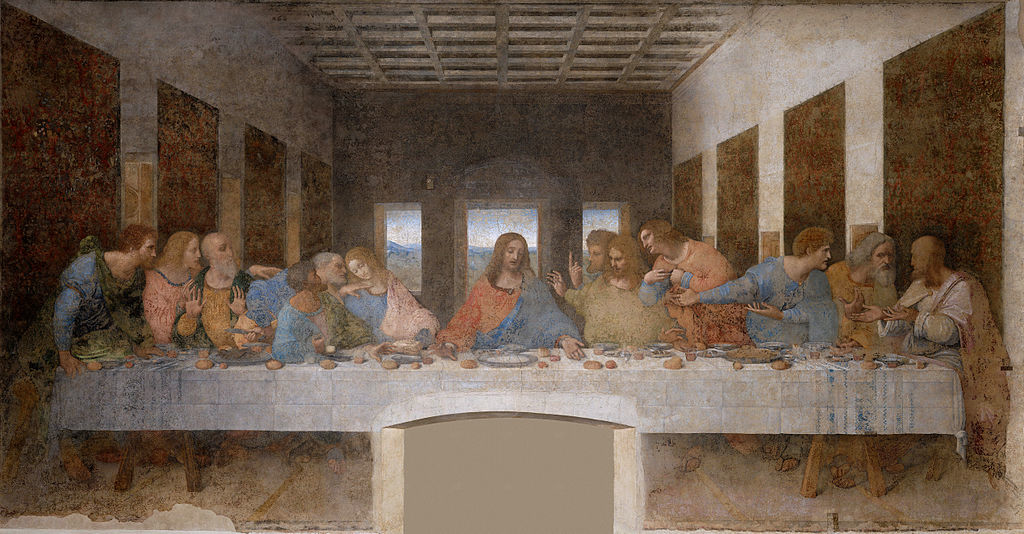 La Cène, 1495-1498, Santa Maria delle Grazie, Milan
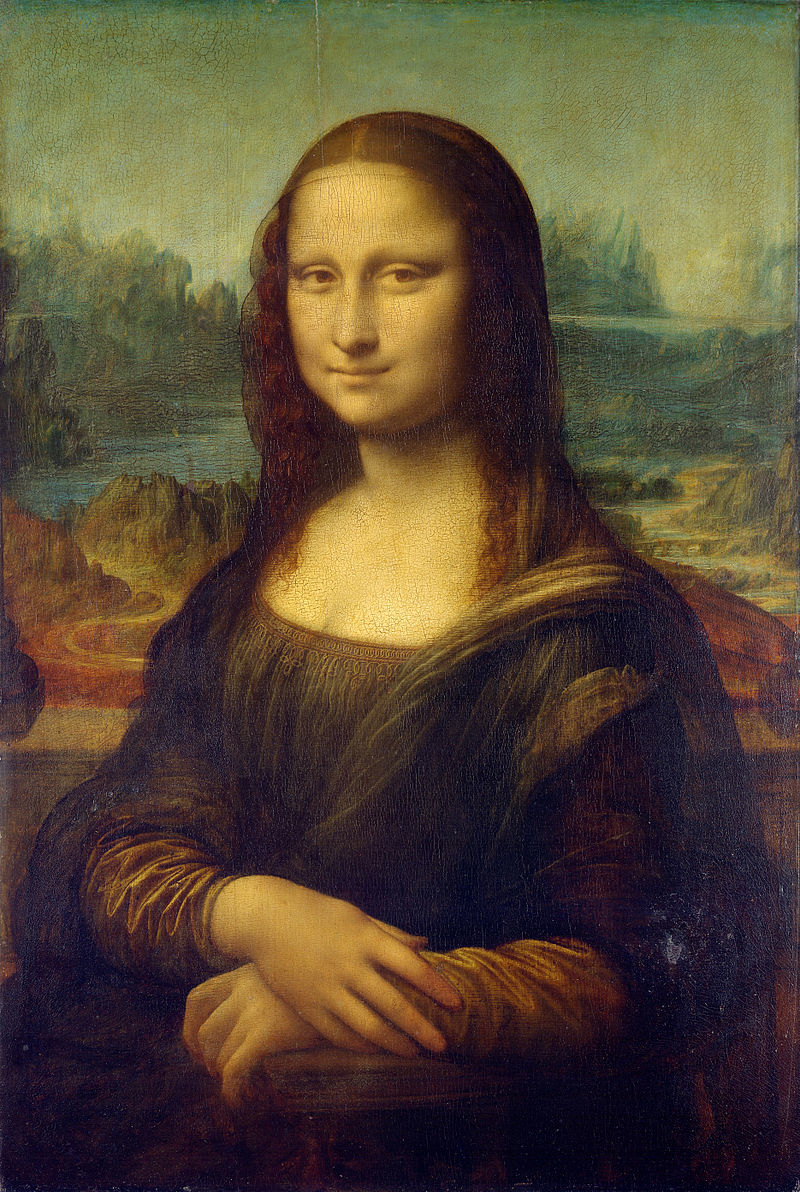 [Speaker Notes: La Joconde, peinte entre 1503 et 1506, Musée du Louvre, Paris]
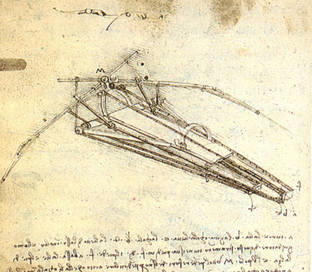 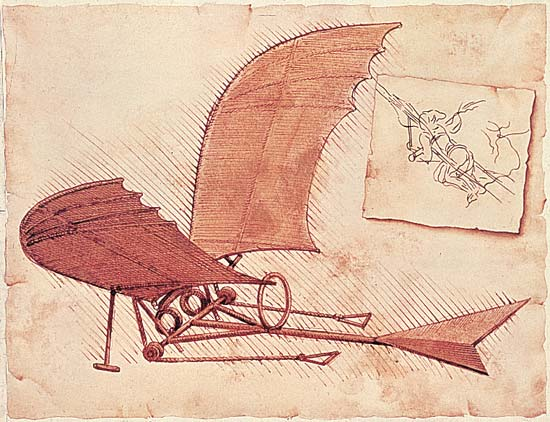 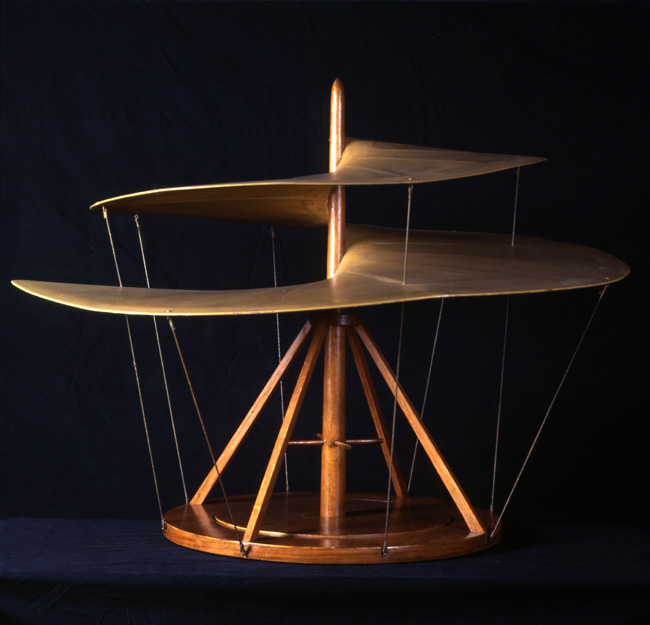 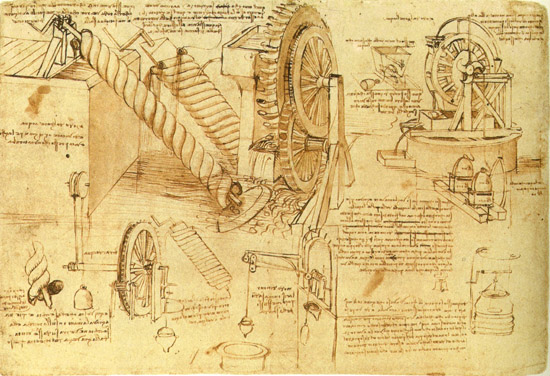 Invention de la perspective
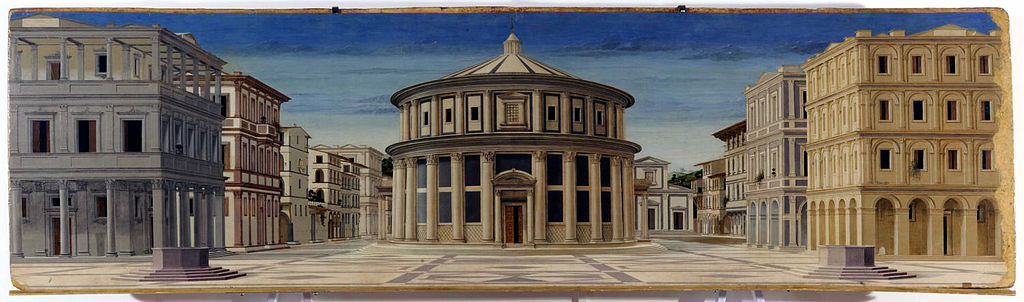 La Cité idéale, Francesco di Giorgio, 1470, Galerie nationale des marches, Urbino, Italie.
[Speaker Notes: La plupart des dessins et tableaux de peinture d'avant la Renaissance n'utilisent pas la perspective : ils ont généralement des sujets (objets et personnages) dont la taille est fonction de leur importance spirituelle ou thématique, et non de leur distance avec le spectateur. Les figures les plus importantes sont souvent placées dans la partie supérieure de la composition, conduisant à une « perspective verticale », courante dans l'art de l'Égypte antique.

Après l'usage de la perspective signifiante (où les personnages adoptent la taille de leur importance dans la représentation), la codification de la perspective humaniste européenne se développe en Ombrie, au milieu du xve siècle, sous l'influence de l'œuvre de Masaccio et de Piero della Francesca : d'intuition, de moyen technique, la perspective se fait théorie mathématique. Cependant, dès 1435, Alberti, dans son traité de peinture De pictura fait l'éloge « des visages peints qui donnent l’impression de sortir des tableaux comme s’ils étaient sculptés. » Pour cela, il souhaite « qu’un peintre soit instruit, autant que possible dans tous les arts libéraux, mais (…) surtout qu’il possède bien la géométrie » définissant ainsi les prémices d'une théorisation de la perspective.]
Le maniérisme
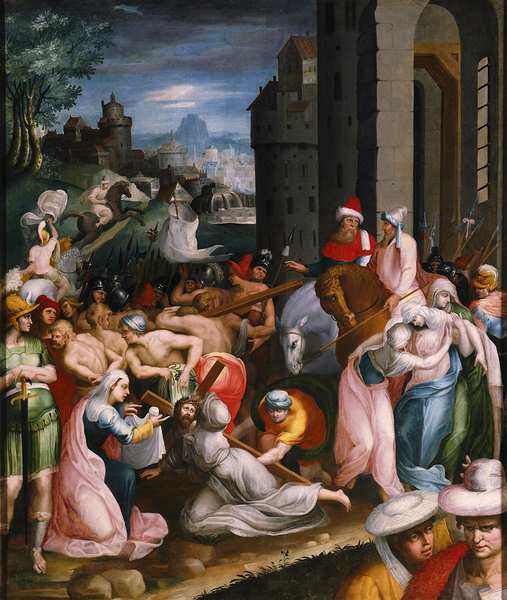 «manierismo» désigne la touche caractéristique du peintre, en opposition avec la règle d’imitation de la nature

Réaction contre l’idéal de perfection dans la représentation du corps humain et dans la maîtrise de la perspective
La Montée au calvaire, Toussaint Dubreuil, fin du xvie siècle, musée national de la Renaissance, Ecouen.
[Speaker Notes: Le maniérisme, est un mouvement artistique de la période allant de 1520 (mort du peintre Raphaël) à 1580 ; c'est une réaction amorcée par le sac de Rome de 1527 qui ébranla l'idéal humaniste de la Renaissance. Contrairement aux précédents mouvements artistiques, la diffusion s'amorçant, il n'est plus circonscrit à l'Italie.

Le terme « maniérisme » vient de l'italien manierismo (de l'expression bella maniera), dans le sens de la touche caractéristique d'un peintre en opposition avec la règle d'imitation de la nature1 et, en cela, fait partie des rares dénominations de courant artistique important surtout pratiqué sous le règne de François Ier.

Le maniérisme est une réaction à la perfection atteinte durant la Haute Renaissance dans la représentation du corps humain et dans la maîtrise de l'art de la perspective (théorie d'Alberti). À ce titre, on a souvent qualifié le maniérisme comme « un art anti-albertien », notamment Pisanelli.]
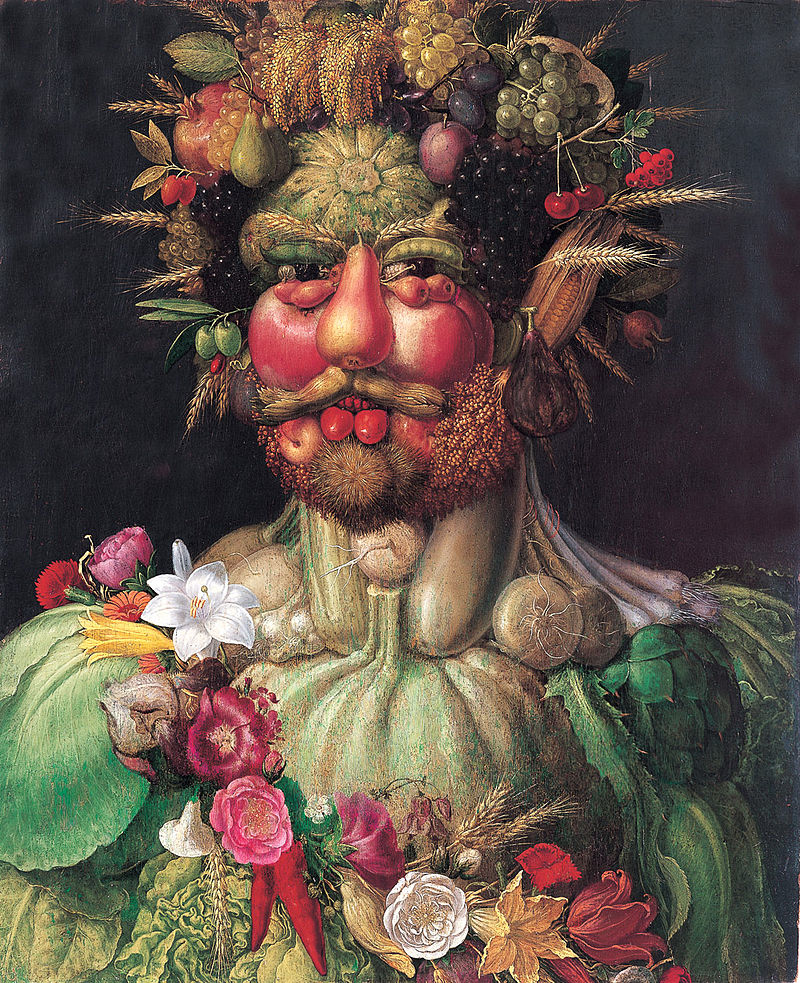 Le maniérisme rompt délibérément avec l'exactitude des proportions, l'harmonie des couleurs ou la réalité de l'espace pour produire un nouvel effet émotionnel et artistique.
Rudolf II, Guiseppe Arcimboldo, 1590, château de Skokloster
[Speaker Notes: Giuseppe Arcimboldo, Arcimboldi ou Arcimboldus (vers 1527 à Milan - 11 juillet 1593 à Milan) est un peintre maniériste, célèbre comme auteur de nombreux portraits suggérés par des végétaux, des animaux ou des objets astucieusement disposés.
Il est appelé à Prague en 1562 au service de Ferdinand Ier du Saint-Empire pour être le portraitiste de la famille impériale]
Les châteaux de la Loire
Chenonceaux
[Speaker Notes: L’architecture de la renaissance va vers plus de complexité et de raffinement. Les châteaux servent moins à protéger qu’à abriter les seigneurs]
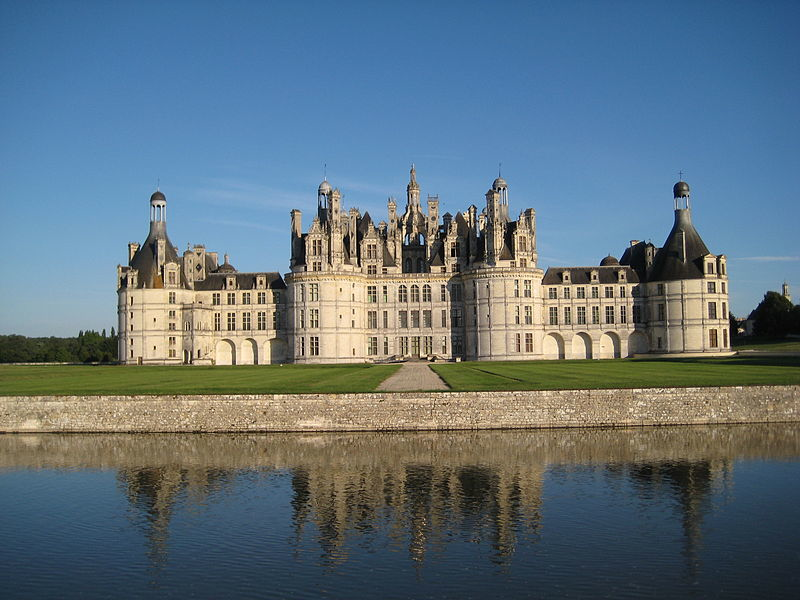 Chambord
Renouveau de l’écriture poétique
Rupture avec les canons du Moyen Âge
Relecture des anciens et inspiration de la poésie italienne (Pétrarque, Dante, Boccace)
Place plus grande faite à l’individu: expression du moi, sincérité, lyrisme personnel       (méditer sur le temps qui passe, sur la fragilité des êtres ou le douloureux bonheur d’aimer)
Du Bellay et le manifeste de la nouvelle poésie française
Joachim du Bellay publie Défense et Illustration de la langue française en 1549, manifeste pour une nouvelle poésie qui fera polémique
Il soutient que les poètes français sont prisonniers des formes poétiques héritées du Moyen Âge. Cette poésie mondaine pour courtisans ne peut être prise pour modèle
Les poètes doivent être des savants inspirés par les Dieux, imiter les modèles antiques, être des visionnaires, et non pas uniquement des rhéteurs qui jouent avec les mots
[Speaker Notes: En 1548, dans son Art poétique français, Thomas Sébillet fait l’éloge de Marot.
En 1549, Du Bellay réplique en publiant sa Défense et illustration de la langue française

Cette ambition de faire du poète un visionnaire se retrouvera chez les poètes romantiques et surréalistes.]
la Pléiade: Joachim du Bellay
(1522-1560)
Poète à l’origine de la Pléiade
Oeuvres: 
Défense et illustration de la langue française
Les Regrets: recueil de sonnets d’inspiration élégiaque et satirique écrit à l’occasion de son voyage à Rome
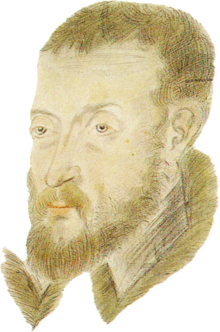 [Speaker Notes: Les Regrets est un recueil de poèmes écrit pendant le voyage de Du Bellay à Rome de 1553 à 1557 et publié à son retour en 1558 par l'imprimeur Fédéric Morel, l'Ancien sis rue Jean-de-Beauvais à Paris.
Cet ouvrage comprend 191 sonnets, tous en alexandrins. Le choix de ce mètre, plutôt que du décasyllabe, constitue une nouveauté. Contrairement au modèle pétrarquiste, le thème principal n'est pas l'amour d'une femme mais celui du pays natal.
Le lecteur distingue trois tonalités principales, l'élégie (sonnets 6 à 49), la satire (sonnets 50 à 156) et l'éloge (sonnets 156 à 191). Le mythe d'Ulysse en quête du retour dans sa patrie inspire aussi le poète. Revenu en France, du Bellay y retrouve les travers observés à Rome.

L’élégie (en grec ancien ἐλεγεία / elegeía, signifiant « chant de mort ») est une forme de poème.
Dans l’Antiquité, était appelée « élégie » tout poème alternant hexamètres et pentamètres en distiques : ce sont les vers élégiaques.
De nos jours, l’élégie est considérée comme une catégorie au sein de la poésie lyrique, en tant que poème de longueur et de forme variables caractérisé par son ton plaintif particulièrement adapté à l’évocation d’un mort ou à l’expression d’une souffrance amoureuse due à un abandon ou à une absence.]
Son sonnet le plus célèbre
Heureux qui, comme Vlyſſe, a fait un beau uoyage,
Ou comme ceſtuy là qui conquit la toiſon,
Et puis eſt retourné, plein d’uſage et raiſon,
Viure entre ſes parents le reſte de son aage !
Traduction...
[Speaker Notes: Le mythe d'Ulysse en quête du retour dans sa patrie inspire aussi le poète. Revenu en France, du Bellay y retrouve les travers observés à Rome.]
Heureux qui, comme Ulysse, a fait un beau voyage,
Ou comme celui-là qui conquit la toison,
Et puis est retourné, plein d’usage et raison,
Vivre entre ses parents le reste de son âge !

Quand reverrai-je, hélas, de mon petit village
Fumer la cheminée, et en quelle saison,
Reverrai-je le clos de ma pauvre maison,
Qui m’est une province, et beaucoup davantage ?

Plus me plaît le séjour qu’ont bâti mes aïeux,
Que des palais romains le front audacieux,
Plus que le marbre dur me plaît l’ardoise fine,

Plus mon Loire gaulois, que le Tibre latin,
Plus mon petit Liré, que le mont Palatin,
Et plus que l’air marin la douceur angevine.
la Pléiade: Pierre de Ronsard
(1524-1585)
Oeuvres:
Les Odes
Les Amours
Les Hymnes
Les Discours
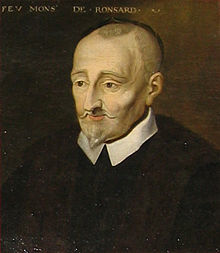 Il emploie les formes diverses: odes, hymnes, sonnets et le mètre moderne: l’alexandrin
[Speaker Notes: « Prince des poètes et poète des princes », Pierre de Ronsard est une figure majeure de la littérature poétique de la Renaissance. Auteur d’une œuvre vaste qui, en plus de trente ans, s'est porté aussi bien sur la poésie engagée et « officielle » dans le contexte des guerres de religions avec Les Hymnes et les Discours (1555-1564), que sur l’épopée avec La Franciade (1572) ou la poésie lyrique avec les recueils Les Odes (1550-1552) et des Amours (Les Amours de Cassandre, 1552 ; Les Amours de Marie, 1555 ; Sonnets pour Hélène, 1578).

Imitant les auteurs antiques, Ronsard emploie d'abord les formes de l'ode (Mignonne, allons voir si la rose) et de l'hymne, considérées comme des formes majeures2, mais il utilisera de plus en plus le sonnet transplanté en France par Clément Marot en 1536 en employant le décasyllabe (Mon dieu, mon dieu, que ma maistresse est belle! , Les Amours, ou Je vous envoye un bouquet…, Continuation des Amours) comme le mètre « moderne » de l'alexandrin (Comme on voit sur la branche… Second livre des Amours, ou Quand vous serez bien vieille…, Sonnets pour Hélène).

Ronsard a tout au long de sa vie goûté à tous les genres, de Pindare à Pétrarque en passant par Anacréon et Horace avec quelques touches d'épicurisme. Il a abordé de nombreux thèmes : champêtres, amoureux, philosophiques, politiques. Ses poèmes lyriques qui développent les thèmes de la nature et de l’amour, associés aux références de l’Antiquité gréco-latine et à la forme du sonnet, constituent la partie vivante de l’œuvre de l’animateur du renouveau poétique que fut Pierre de Ronsard avec ses compagnons de la Pléiade et son ami Joachim Du Bellay. Il a contribué à étendre largement le domaine de la poésie, lui offrant une langue plus riche par la création de néologismes et l'introduction du langage populaire dans le français littéraire, et mettant en place des règles de versification qui ont perduré plusieurs siècles]
Mignonne, allons voir si la rose
Mignonne, allons voir si la rose
Qui ce matin avait déclose
Sa robe de pourpre au soleil,
A point perdu cette vesprée (la fin de la journée),
Les plis de sa robe pourprée,
Et son teint au vôtre pareil.

Las ! voyez comme en peu d’espace,
Mignonne, elle a dessus la place
Las ! las ! ses beautés laissé choir !
Ô vraiment marâtre Nature,
Puis qu’une telle fleur ne dure
Que du matin jusques au soir !
Suite...
[Speaker Notes: Mignonne, allons voir si la rose est l'un des poèmes les plus célèbres de Pierre de Ronsard, écrit en 1545.

C’est une ode: Dans la littérature grecque, une ode, du grec ὠδή (chant), est un poème lyrique en strophes, accompagné de musique. Par extension, une ode est un poème célébrant un personnage ou un événement : un vainqueur des Jeux olympiques, par exemple.
Une ode peut aussi être triste, relatant un amour perdu ou un simple désespoir face à un monde en détresse. C’est un genre élevé, l’équivalent poétique de l’épopée.

Cette ode, inspirée du poète latin Ausone, est composée en 1545 après la rencontre de Pierre de Ronsard, âgé de 20 ans, avec Cassandre Salviati, fille d'un banquier italien. Ce poème fait partie du premier livre des Odes, 17, et évoque la jeunesse qui passe comme le temps d'une fleur. Cette méditation de la vieillesse et de la mort est un thème récurrent dans la littérature tant religieuse que profane, aussi bien que dans les arts, à cette époque.]
Donc, si vous me croyez, mignonne,
Tandis que vôtre âge fleuronne
En sa plus verte nouveauté,
Cueillez, cueillez votre jeunesse :
Comme à cette fleur la vieillesse
Fera ternir votre beauté.

Ronsard (1524, Vendômois)
Odes, I,17
[Speaker Notes: Moralité: cueille le jour: carpe diem, en matière de beauté: elle est éphémère et, à la manière d’une rose, se fane.

Dans ce poème, Ronsard invite sa bien-aimée, Cassandre, à aller voir une rose en espérant qu'elle soit restée aussi belle qu'au matin. C'est la première strophe. Dans la deuxième, il se désespère de voir que la fleur est fanée (« ses beautés laissées choir » → ses beautés laissées tomber). Enfin, dans la dernière strophe, il en tire une leçon pour sa bien-aimée en lui disant que si aujourd'hui, elle est jeune, plus tard, elle sera certainement laide et vieille et il faut donc qu'elle profite de sa jeunesse pour l'aimer (« Cueillez, cueillez votre jeunesse » → profitez de votre jeunesse)
Cette injonction à profiter de sa jeunesse est une affirmation hédoniste. En effet, Ronsard, comme beaucoup de poètes de la Renaissance française, s'inspire des auteurs grecs et latins, dont la philosophie se résume parfaitement dans le Carpe Diem d'Horace. D'une manière générale, la plupart des auteurs de la Pléiade s'inspirent des auteurs anciens redécouverts à leur époque par les italiens via les Arabes.]
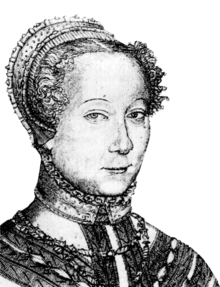 Louise Labé
(1524-1566)
Poétesse lyonnaise surnommée «La Belle Cordière»
Type même de la femme cultivée: connaît l’italien, le latin, pratique l’équitation, la musique. Elle tient un salon fréquenté
 Influencée par Pétrarque, Horace, Ovide (Les Métamorphoses)
[Speaker Notes: Son père est cordier: il fabrique des cordes.
L'œuvre de Louise Labé, très mince en volume (662 vers), se compose d'un Débat de Folie et d'Amour (dans lequel Jean de La Fontaine a trouvé le sujet de l'une de ses fables), de trois Élégies et de vingt-quatre sonnets, lesquels expriment les tourments féminins de la passion.]
Sonnet VIII
Je vis, je meurs ; je me brûle et me noie ;
J'ai chaud extrême en endurant froidure :
La vie m'est et trop molle et trop dure.
J'ai grands ennuis entremêlés de joie.

Tout à un coup je ris et je larmoie,
Et en plaisir maint grief tourment j'endure ;
Mon bien s'en va, et à jamais il dure ;
Tout en un coup je sèche et je verdoie.

Ainsi Amour inconstamment me mène ;
Et, quand je pense avoir plus de douleur,
Sans y penser je me trouve hors de peine.

Puis, quand je crois ma joie être certaine,
Et être au haut de mon désiré heur,
Il me remet en mon premier malheur.
Synthèse
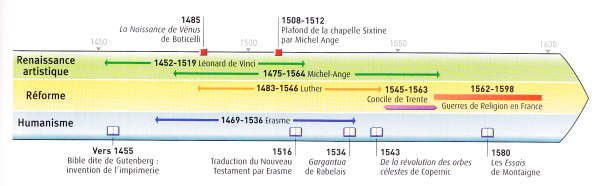 1517: 95 thèses
1610: 
mort d’Henri IV
couronnement de Louis XIII
1492: C. Colomb
A voir
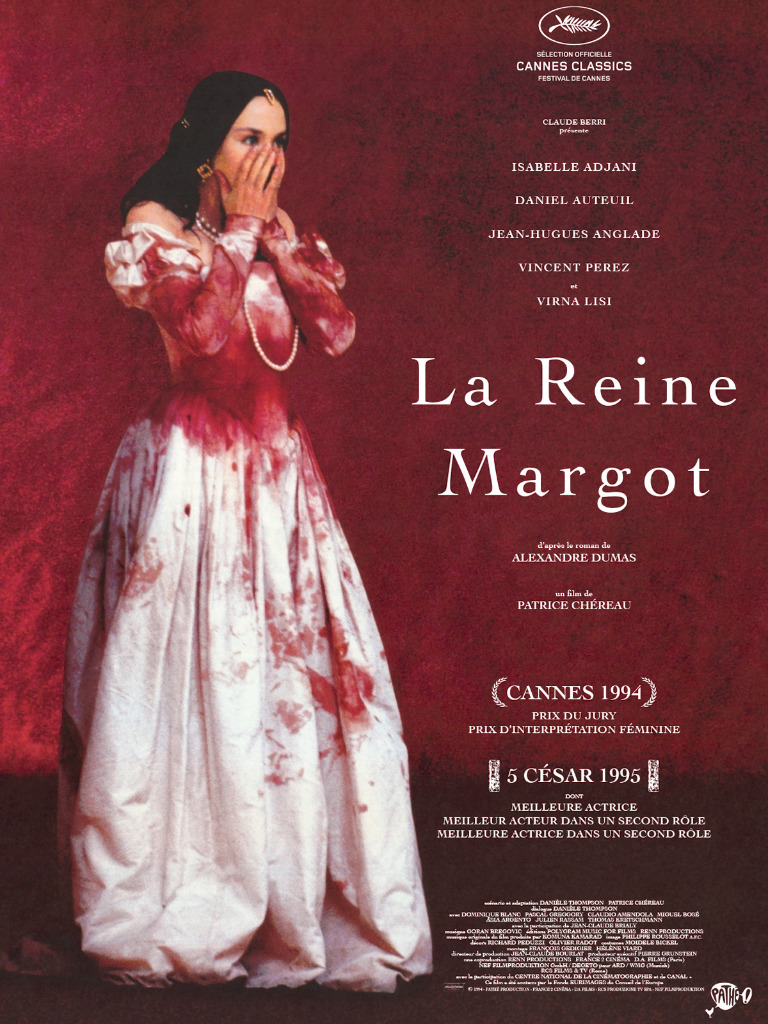 Sources
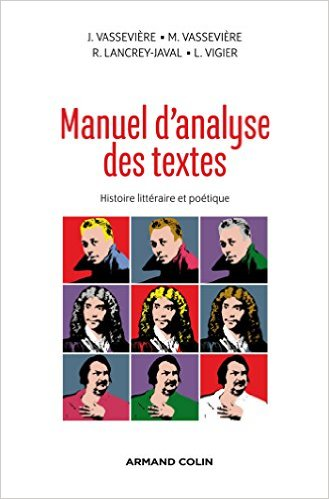 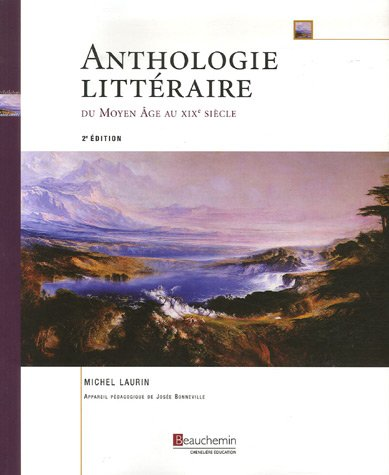 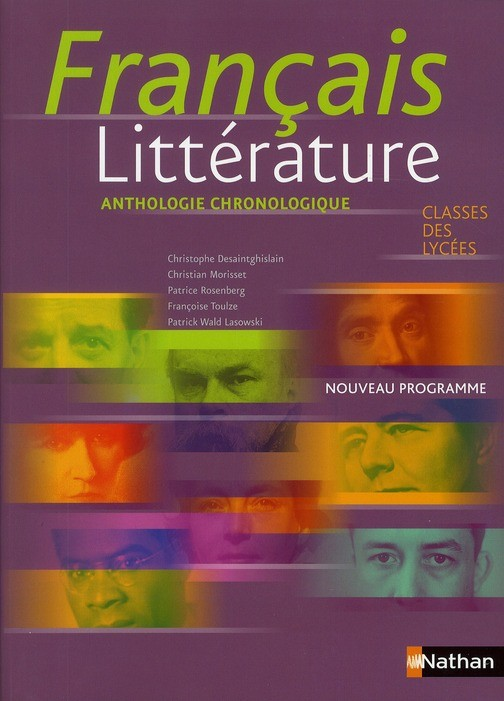